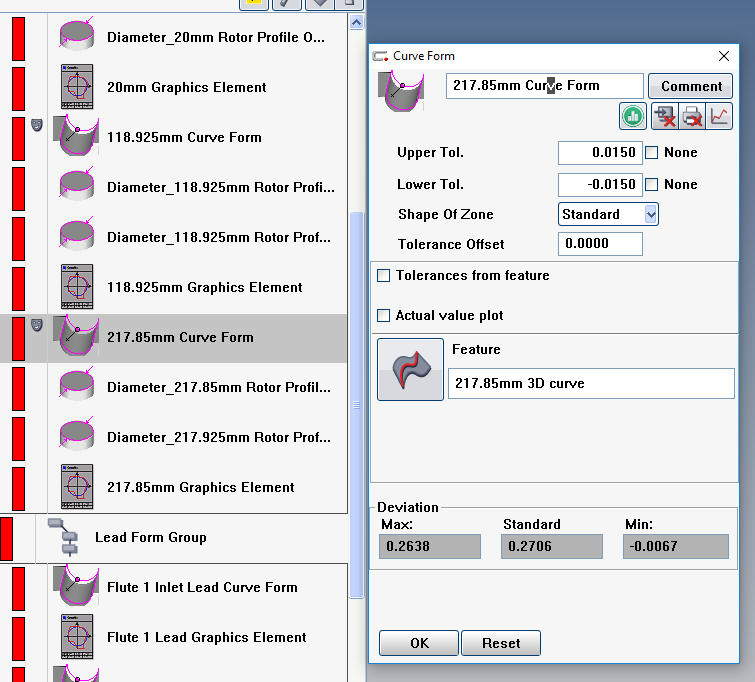 This is my curve form.  I don’t 
Want it to print or display so I mask
It and make sure these boxes are
Red X’d.
On this specific program
I have not checked the “Hide” box in
Multiple printouts.  So masking
And checking these boxes should be
The only thing controlling if they 
Display/print or not.
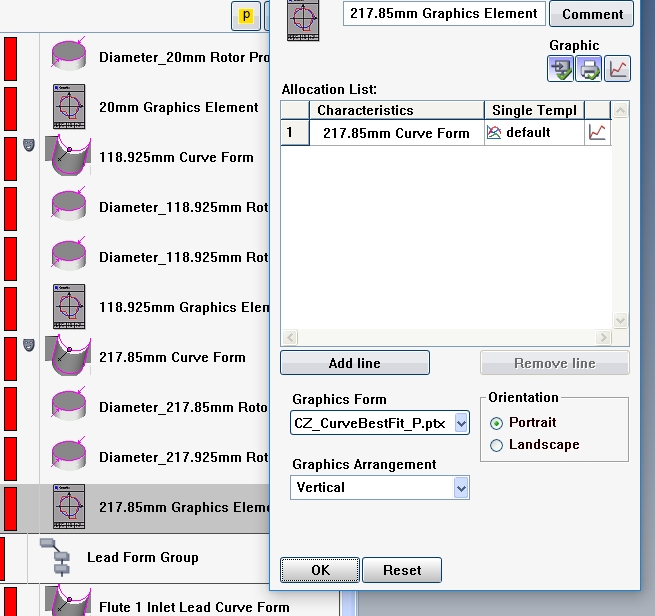 I like the graphic element better so I use 
It to output my curve for graph.  No masking
And I make sure these are checked.